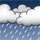 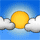 Enron Corporation’s Weather Derivatives
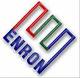 Who is PNW and what problem is it facing?
Pacific Northwest Electric
Facing the 2000-2001 winter season
Recent warmer-than-average winters
Hurts revenues
Deregulation doesn’t allow them to pass costs on to customers
PNW’s stock has lagged benchmarks
Borrowing costs increasing because lower rating
Example of how weather can affect a business adversely
Too warm of winters reducing a utility’s revenues from less heating usage
Too mild of summer reducing a utility’s revenues from less air conditioning usage
Storms keeping shoppers indoors
Lack of snow affecting ski resorts
Too rainy / too cool summer affecting beach destinations
Too hot of a summer might lead to too much demand of a product and stockouts might occur (turn people away)
How could weather insurance help?
Smooth Revenues

Cover Excess Costs

Reimburse lost-opportunity costs

Stimulate Sales

Diversify investment portfolios
Some Utility lingo…
Heating Degree Days (HDD)



Cooling Degree Days (CDD)



Based on deviations from 65 degrees Fahrenheit
Possible weather-protection products
Floor (too warm of winter and HDDs fall)

Ceiling Cap (too much snow – city expenses)

Collar (long one contract, short another)

Swap (receive fixed revenue stream; pay floating payments based on HDD/CDD)

Futures Contract (cash settlement based on several airport temps)
The contract at hand… (Exhibit 1)
Draw its payoff diagram (to PNW)
$ Payoff
800,000 Max Payout
$20,000 notional amount per HDD

800,000 / 20,000 = 40

400 – 40 = 360 is the HDD where they would cap out at.
800,000
HDDs
360
400
Pros and Cons of this contract
Can Black-Scholes be used to price?
No. Black-Scholes assumes a random walk in the price of the underlying asset over a period of time

Here, we have a cumulative level as our underlying, so their “walk” through time is not random. It is based on prior days’ events.

A simulation tool like Crystal Ball would have to be used to simulate possible payouts under a large number of trials. An expected payout would then be found and a premium set above that level.

You need to look at a reasonably large sample of historical records to find the average HDDs and CDDs and their standard deviations. Then you need determine if there is a trend to consider.